И это всё – снег!
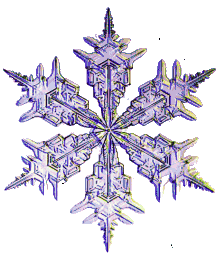 Интерактивная викторина 
для учащихся  3-4 классов
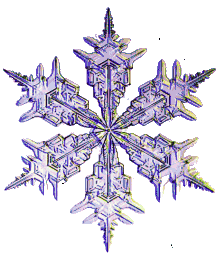 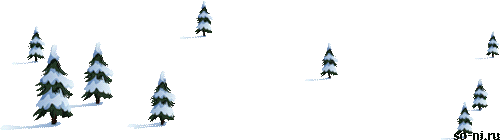 Автор:
Ольга Михайловна Степанова
учитель английского языка 
МБОУ «Цивильская СОШ №1 
имени Героя Советского Союза М.В. Силантьева»
города Цивильск Чувашской Республики

2017
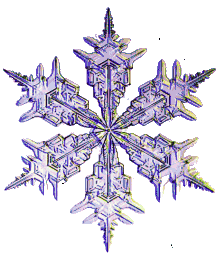 С неба звезды падают,
Лягут на поля.
Пусть под ними скроется
Черная ___________ .
земля
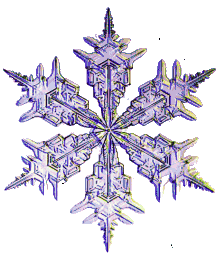 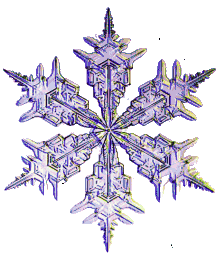 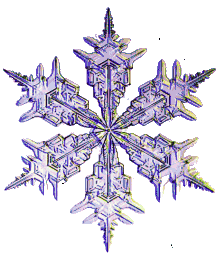 Он – пушистый, серебристый,
Но рукой его не тронь:
Станет капелькою чистой,
Как поймаешь на _________.
ладонь
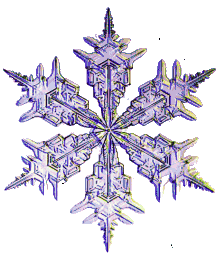 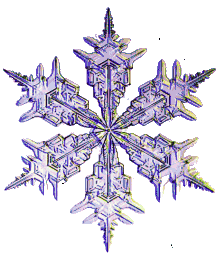 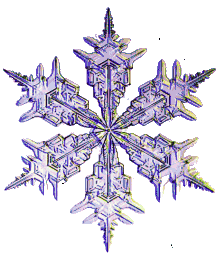 Он всю ночь летел с небес
И под утро не исчез,
За окном все белым стало,
Наконец  ________ настала.
зима
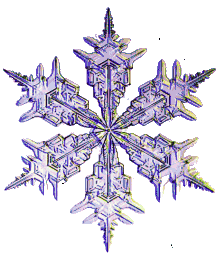 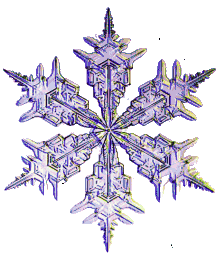 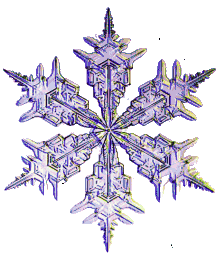 Пухом землю замело –
За окном белым-бело.
Не годятся для перинки
Эти белые ___________ .
пушинки
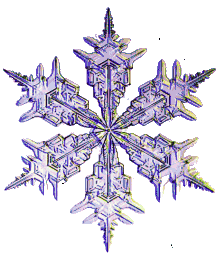 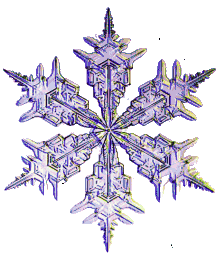 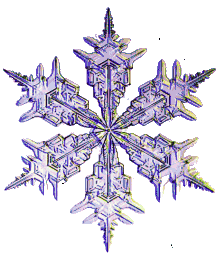 мука
Из дырявого мешка
Наземь падает _______ .
Ладошкой сжал мучицу –
Получил водицу.
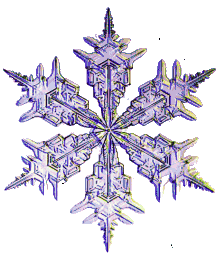 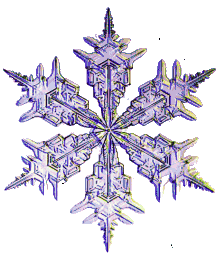 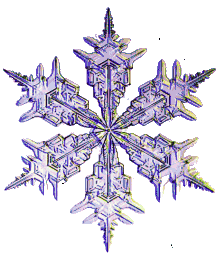 бабочка
Словно  __________ кружится
И на землю спать ложится.
Он холодный и пушистый,
А на солнышке искристый.
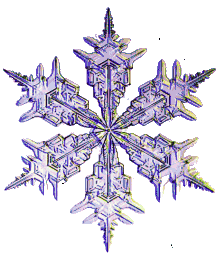 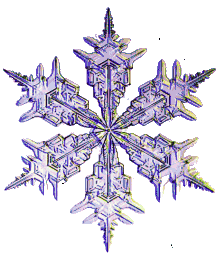 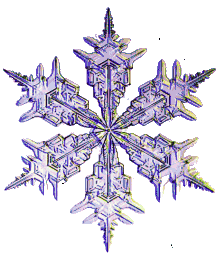 Летит, как балерина,
И все бело вокруг.
Он мягок, как перина,
И легок, словно ______ .
пух
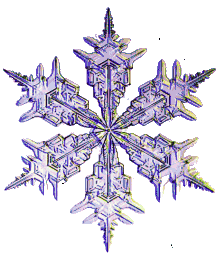 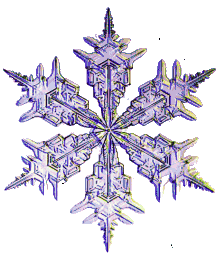 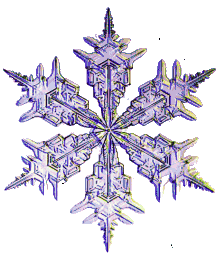 сахар
Зимою все покрывает,
Весною, как ________ , тает,
Летом его не бывает,
Кто его, дети, знает?
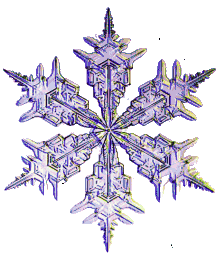 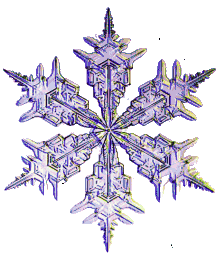 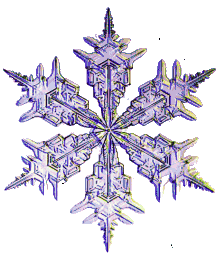 У белой простынки
Хрустящая спинка,
Легла на поля
И покрыла ___________ !
тропинки
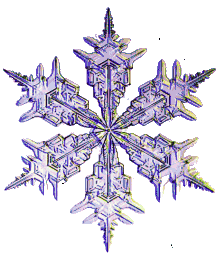 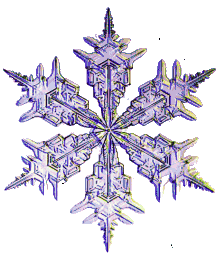 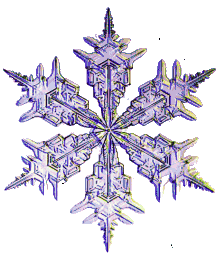 сахар
На ветвях висит папахой,
Сам холодный, но не лед.
Белый-белый, словно _______,
Только вкус совсем не тот.
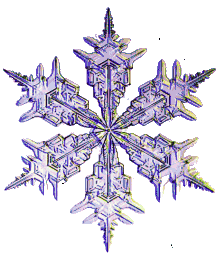 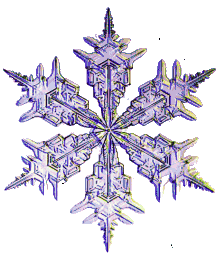 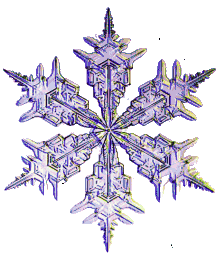 Ты лети, лети пушинка,
Мне не страшно, я в ботинках,
Ты на крыше, на заборе!
Укрывай поля и _______ !
горы
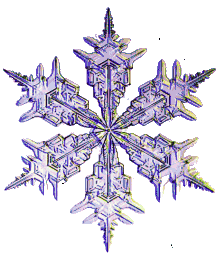 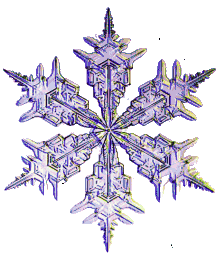 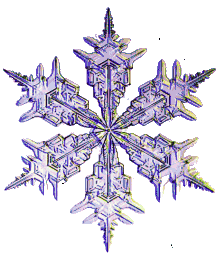 норы
С неба падают узоры
На тропинки и на _______ !
Стало как-то необычно,
Лес надел халат больничный.
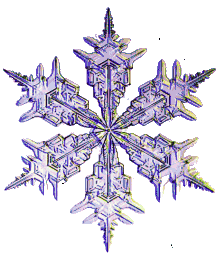 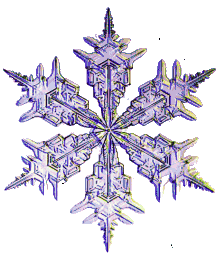 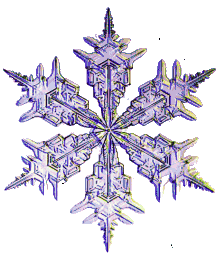 С неба падали пушинки
На замерзшие поля.
Ель закутали косынкой,
Жаркой шубой – ________ .
тополя
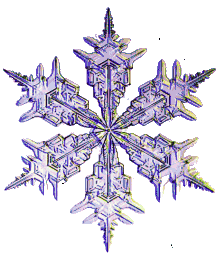 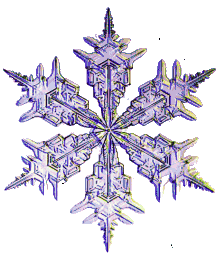 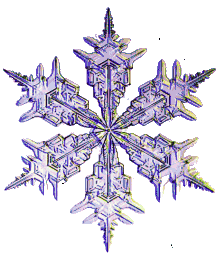 Все в каникулы зимой
Любят поиграть со мной.
За ночь быстро наметаю
Я над кочкою сугроб.
А когда весной растаю,
Начинается _________ .
потоп
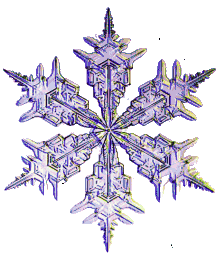 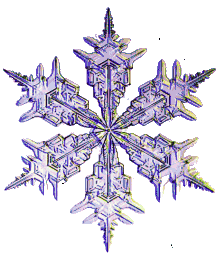 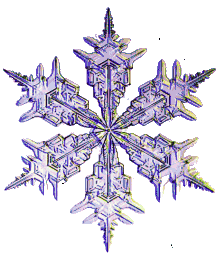 Он на солнышке румяный,
Под луною – голубой.
Он за ворот и в _________ Залетает нам с тобой.
карманы
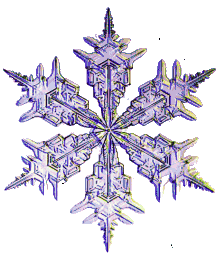 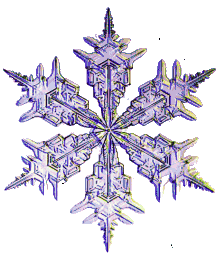 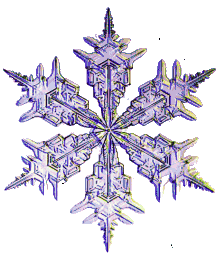 Он все время занят делом,
он не может зря идти.
Он идет и красит белым                все, что видит на _______ .
пути
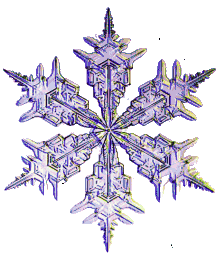 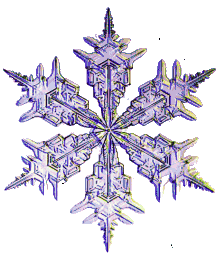 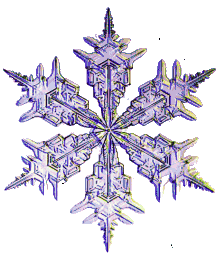 С неба звезды падают,
Лягут на поля.
Пусть под ними скроется
Черная _________ .
земля
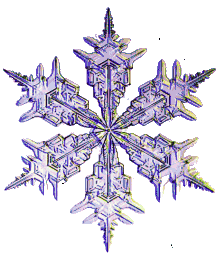 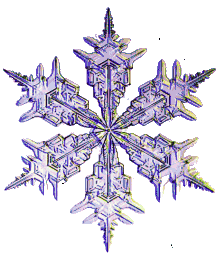 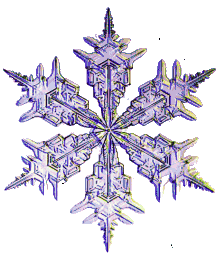 Спасибо за участие 
в викторине!

Победителям – приз!
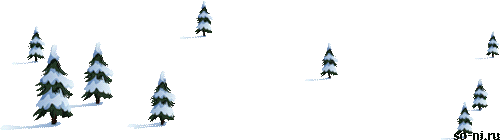 Источник: 
Загадки про снег http://irinazaytseva.ru/zagadki-pro-sneg.html 
Изображения взяты на сайте    http://yandex.ru 	
Условия использования сайта https://yandex.ru/legal/fotki_termsofuse/